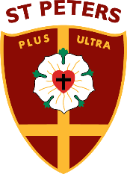 Subject Selection – Year 10 2025
SUBJECT SELECTION
YEAR 10
2025
- PRESENTER - 
Mr Ross Boyle – Head of 7-12 Curriculum (Students)
		r.boyle@stpeters.qld.edu.au
Challenging Minds, Nurturing Hearts, Building Futures
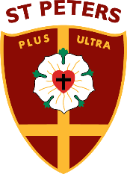 Subject Selection – Year 10 2025
Our Vision:
A Learning Community where People Flourish
The Gift and Task of a St Peters Education
Forming and Empowering fine young people of character, who, 
capable of managing their own learning, use their gifts to lead 
and serve their communities and in doing so make a difference in the world.
Challenging Minds, Nurturing Hearts, Building Futures
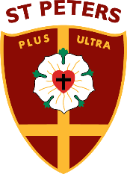 Year 10 2025
Guidance as students approach studies
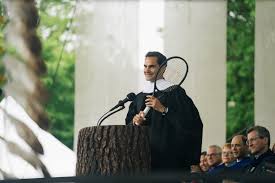 Challenging Minds, Nurturing Hearts, Building Futures
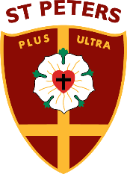 Year 10 2025
Guidance as students approach studies
“What is your plan for the rest of your life? – I don’t know, and it doesn’t matter”
“Life is bigger than the court”
“Effortless is a myth – most of the time it’s not about having a gift, it’s about having grit”
“You can work harder than you thought possible, and still lose”
“Whatever game you play in life, sometimes, you’re going to lose”
“You want to become a master at overcoming hard moments” “You move on, be relentless, adapt and move on”
Challenging Minds, Nurturing Hearts, Building Futures
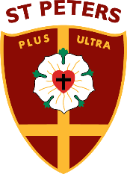 Subject Selection – Year 10 2025
Start of Senior School
INCREASED
CHOICES

INCREASED EXPECTATIONS
ACADEMIC JOURNEY
INDEPENDENCE  JOURNEY
Challenging Minds, Nurturing Hearts, Building Futures
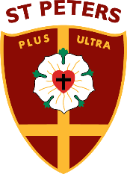 Subject Selection – Year 10 2025
All Year 10 students will study these subjects
Challenging Minds, Nurturing Hearts, Building Futures
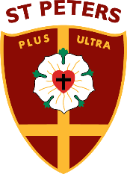 Subject Selection – Year 10 2025
Challenging Minds, Nurturing Hearts, Building Futures
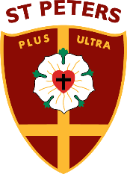 Subject Selection – Year 10 2025
Students will select six (6) semester units and be allocated four (4) semester units from this list. NOTE: Languages and Specialist support subjects count for TWO units
Challenging Minds, Nurturing Hearts, Building Futures
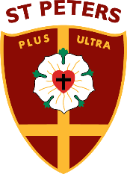 Subject Selection – Year 10 2025
Guidelines for parents and students 
When making decisions about subject selection it is important for students to choose subjects:

 • that they enjoy – students are more likely to do well in subjects they like


 • in which they are successful. Diligence and application to previous studies is a good indicator


 • that suits their interests and skills.
Challenging Minds, Nurturing Hearts, Building Futures
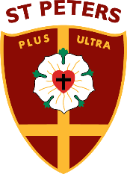 Subject Selection – Year 10 2025
In making decisions about subject selection, it is unwise to take or avoid a subject because: 

• another student’s opinion

• friendships

• teachers

• not knowing about a subject or subject title.
Challenging Minds, Nurturing Hearts, Building Futures
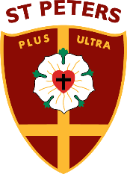 Subject Selection – Year 10 2025
It is important to find out as much as possible about the subjects offered by: 

talking to teachers and Curriculum Leaders

attending information talks and subject selection evenings

investigating career and employment opportunities – visit the Career Centre (top level of Theile House)

talking to students who are already studying the subject

reading the Course Planning Guide.
Challenging Minds, Nurturing Hearts, Building Futures
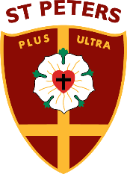 Subject Selection – Year 10 2025
Course Planning Guide
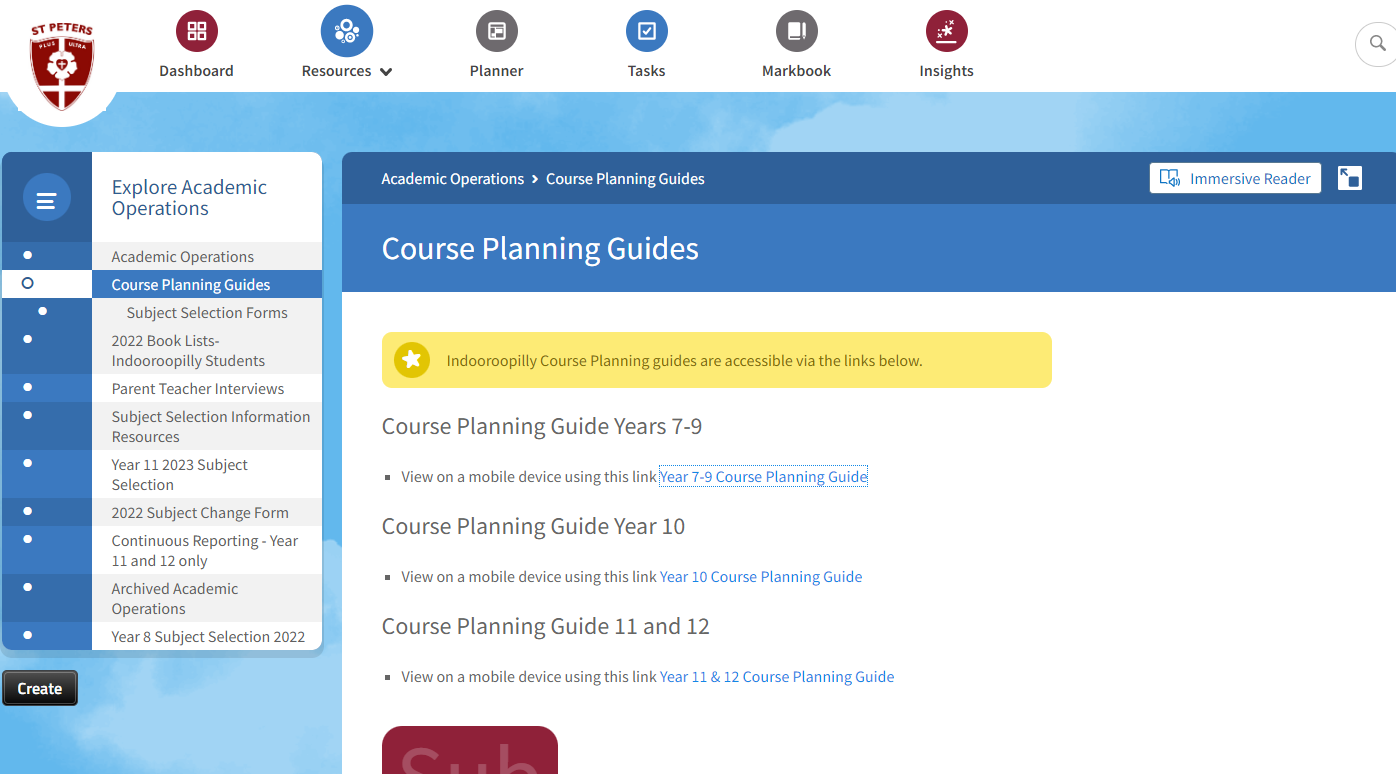 Subject Pathways in the Course Planning Guide:
https://stpeters.fireflycloud.net.au/academic-operations/course-planning-guides
Challenging Minds, Nurturing Hearts, Building Futures
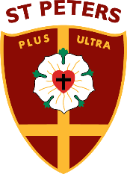 Subject Selection – Year 10 2025
Course Planning Guide
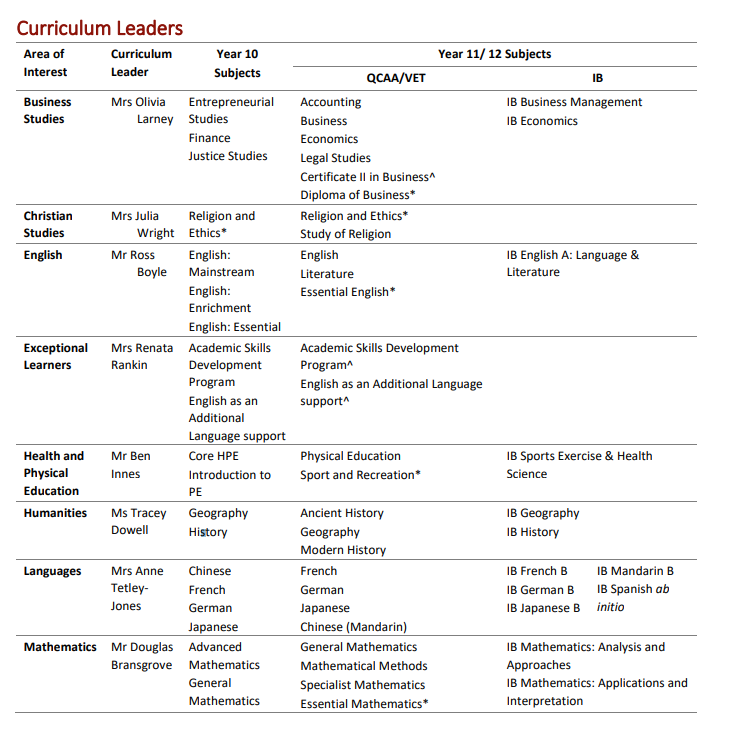 This can give students/parents and idea of pathways.
Subject Pathways in the Course Planning Guide:
https://stpeters.fireflycloud.net.au/academic-operations/course-planning-guides
Challenging Minds, Nurturing Hearts, Building Futures
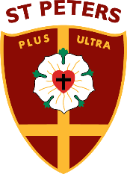 Subject Selection – Year 10 2025
Course Planning Guide – Subject Descriptors
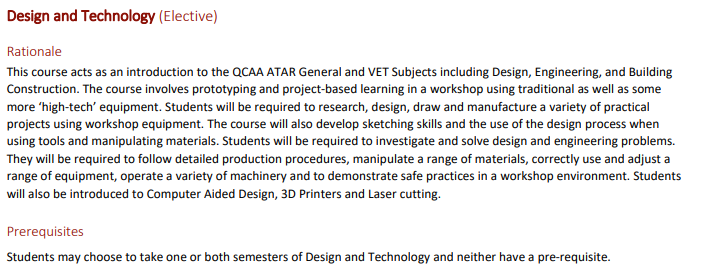 Read the subject overview to see what the program contains and where it can lead.
Challenging Minds, Nurturing Hearts, Building Futures
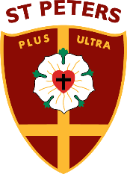 Subject Selection – Year 10 2025
Course Planning Guide – Subject Descriptors
TASKS: Look at the types of tasks and identify if this interests you.
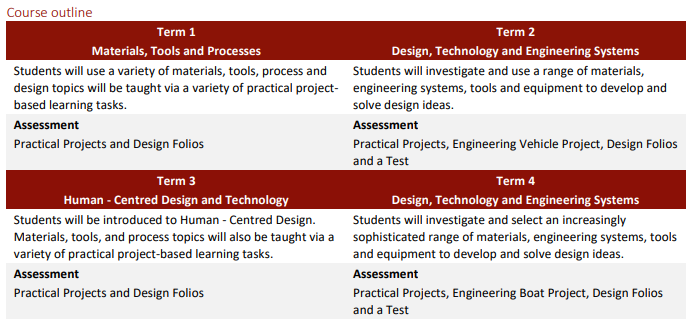 ASSESSMENT: Look at the types of assessment you might be doing.
Challenging Minds, Nurturing Hearts, Building Futures
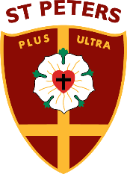 Subject Selection – Year 10 2025
CONSIDERATIONS:

Prerequisites and Pathways

Maths Level

English Level

Language

Music
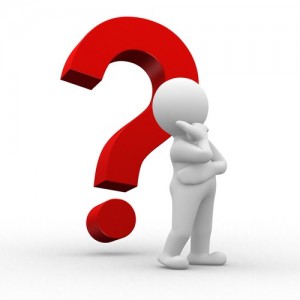 Challenging Minds, Nurturing Hearts, Building Futures
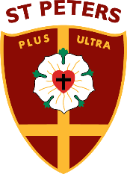 Subject Selection – Year 10 2025
Subject Selection Procedures
You will receive an email containing:

‘Select My Subject’ Access Guide (which details your individual Student Access Code,  password, and instructions on how to complete your subject preferences online)

The ‘Select My Subject’ Access Guide is required in order to complete the subject selection process for 2025.
Challenging Minds, Nurturing Hearts, Building Futures
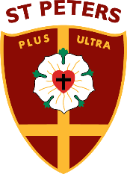 Subject Selection – Year 10 2025
Students are to nominate SIX (6) preferences, of which FOUR (4) will be allocated, based on availability.  

Languages, EAL and ASDP each count as TWO semester electives - as they run for the whole year.  If selected, they must go in as Preference 1,2,3 or 4

Complete online subject selections
	(Requires individual Student Access Code + Password)

OPENS Friday, July 22 -  5pm 
CLOSES Monday, August 5 - 9am
Challenging Minds, Nurturing Hearts, Building Futures
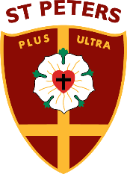 Subject Selection – Year 10 2025
Web Preferences
Challenging Minds, Nurturing Hearts, Building Futures
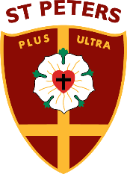 Subject Selection – Year 10 2025
Step 1 – logon to: webpreferences
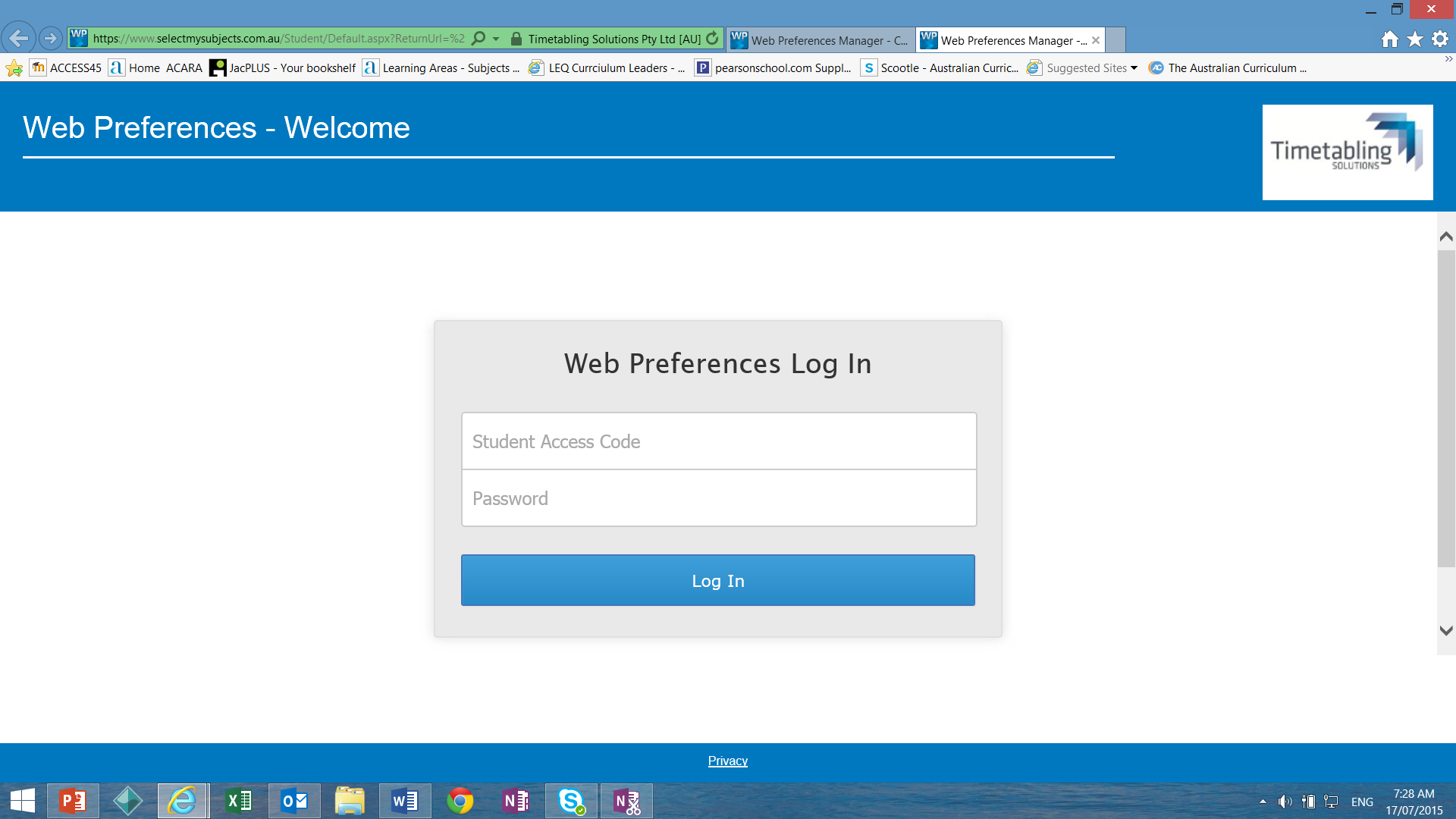 WEB PREFERENCES OPENS:

Friday, July 26
5pm
Challenging Minds, Nurturing Hearts, Building Futures
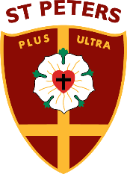 Subject Selection – Year 10 2025
Click Add new Preferences
Step 2 – click: Click add new preferences
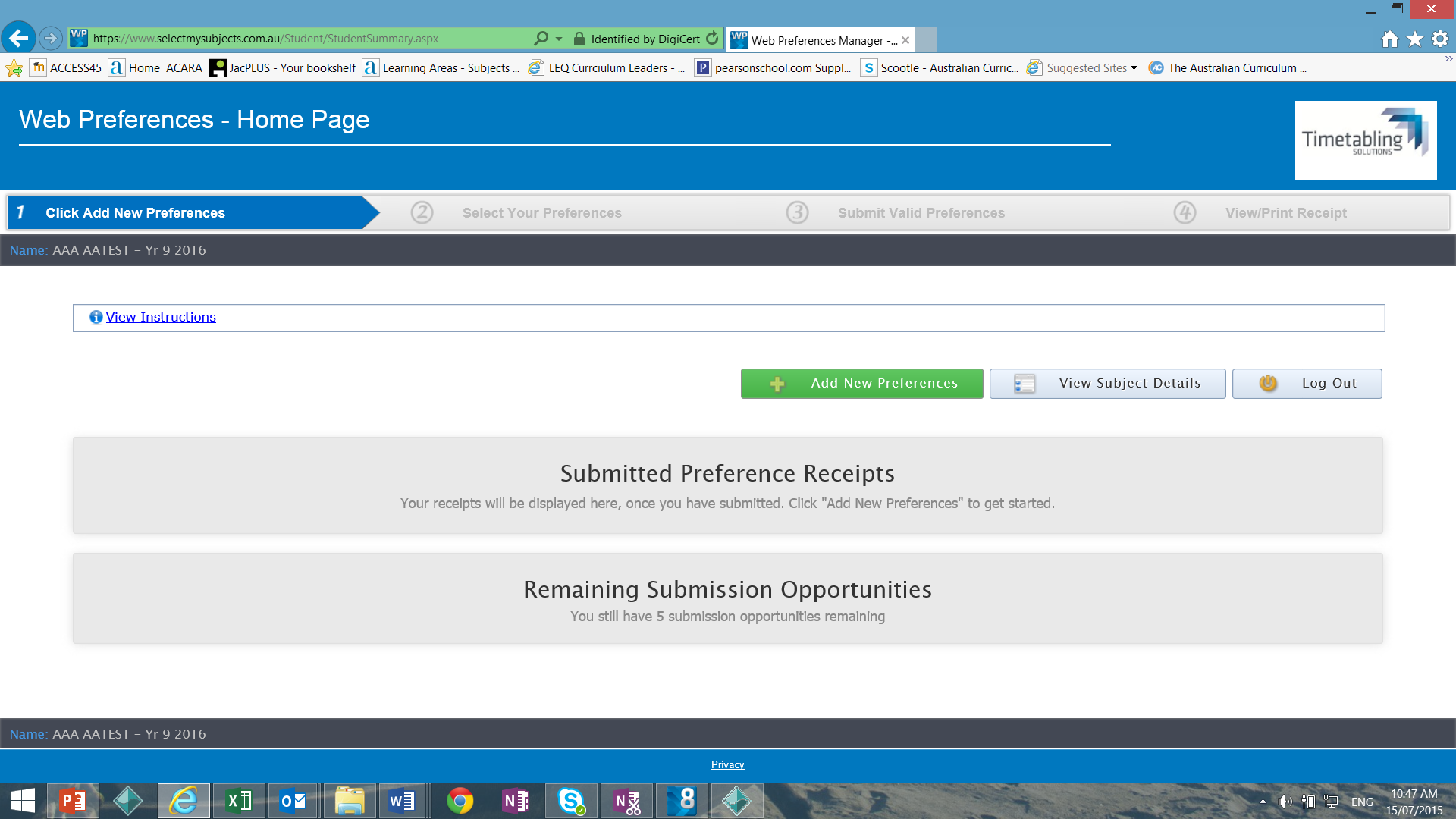 Challenging Minds, Nurturing Hearts, Building Futures
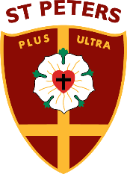 Subject Selection – Year 10 2025
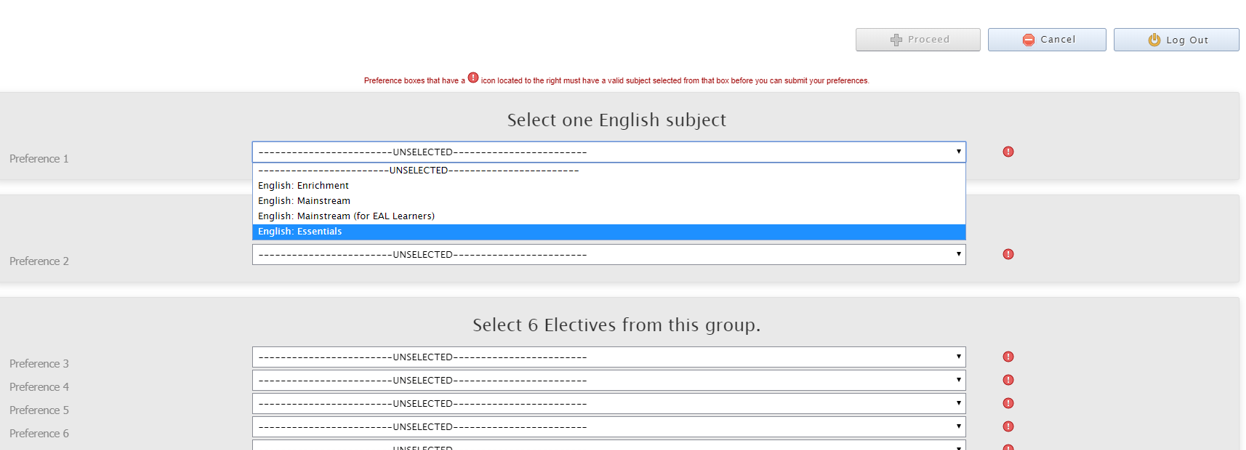 Preference #1 will be English. Choose form the drop down menu which level (Enrichment, Mainstream, Essentials, EAL)
Challenging Minds, Nurturing Hearts, Building Futures
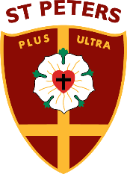 Subject Selection – Year 10 2025
Preference #2 will be Mathematics. Choose form the drop down menu which level (Advanced or General)
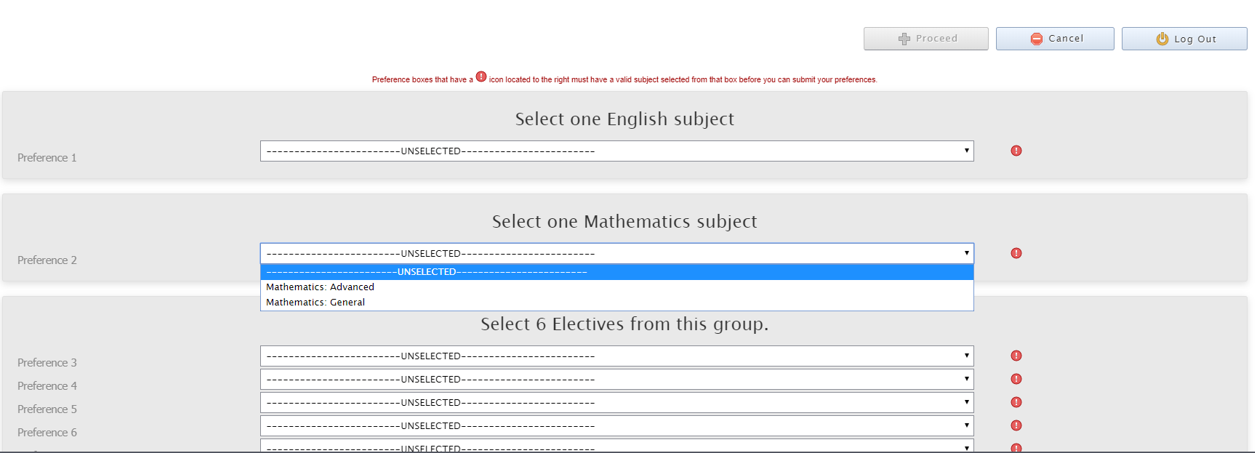 Challenging Minds, Nurturing Hearts, Building Futures
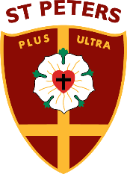 Subject Selection – Year 10 2025
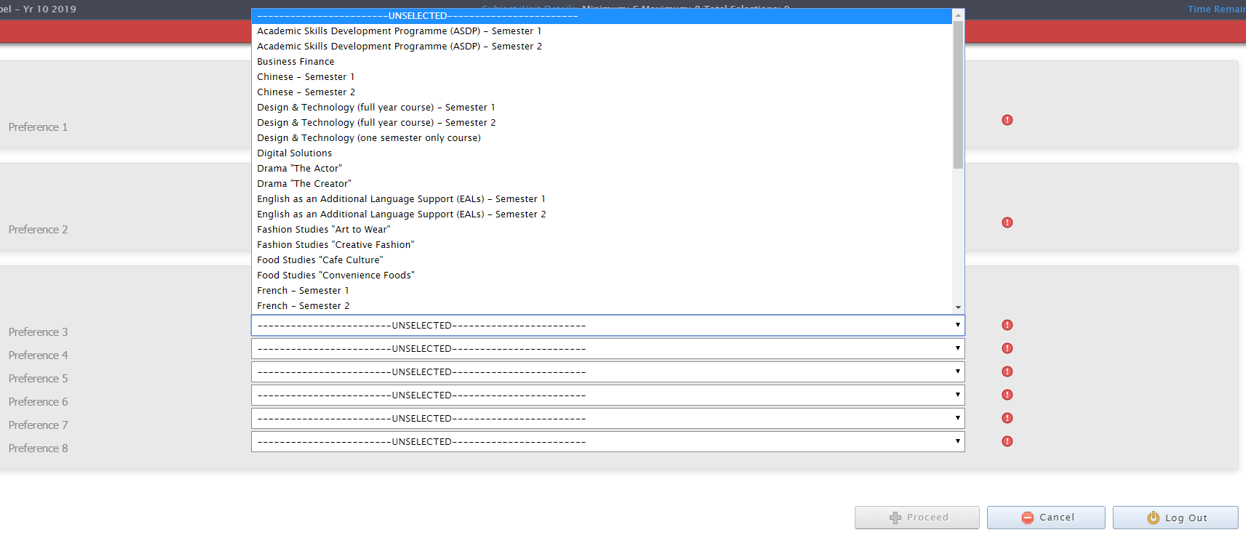 Preference #3 through to #6 will be your electives choices. Choose form the drop down menu
Challenging Minds, Nurturing Hearts, Building Futures
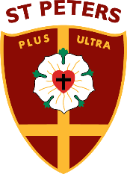 Subject Selection – Year 10 2025
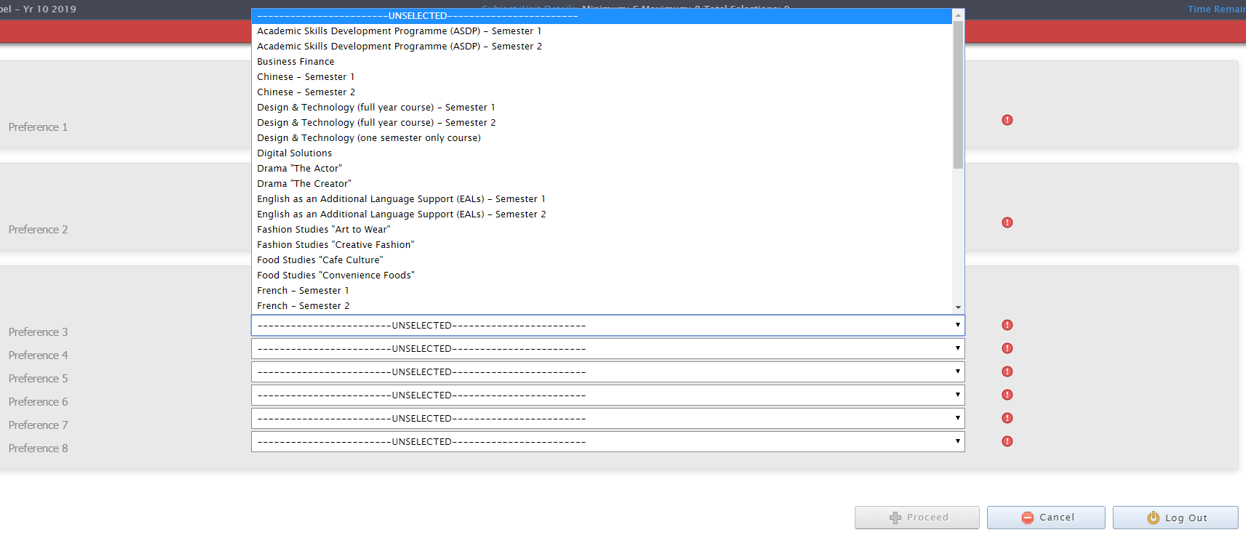 Preference #3 through to #6 will be your electives choices. Choose form the drop down menu
Preferences #7 and #8 will be used if the previous preferences cannot be allocated
Challenging Minds, Nurturing Hearts, Building Futures
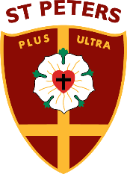 Subject Selection – Year 10 2025
Web Preferences – Student example
Challenging Minds, Nurturing Hearts, Building Futures
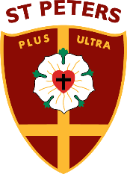 Subject Selection – Year 10 2025
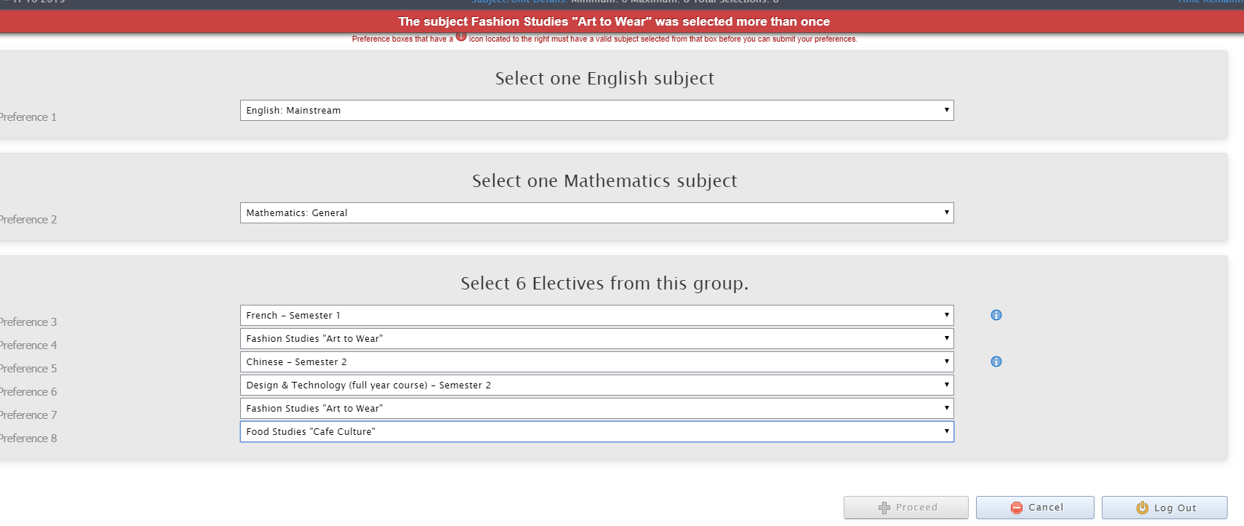 Fashion “Art to Wear” has been selected twice
French is a full year subject and will need to be selected for both semesters
Challenging Minds, Nurturing Hearts, Building Futures
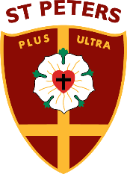 Subject Selection – Year 10 2025
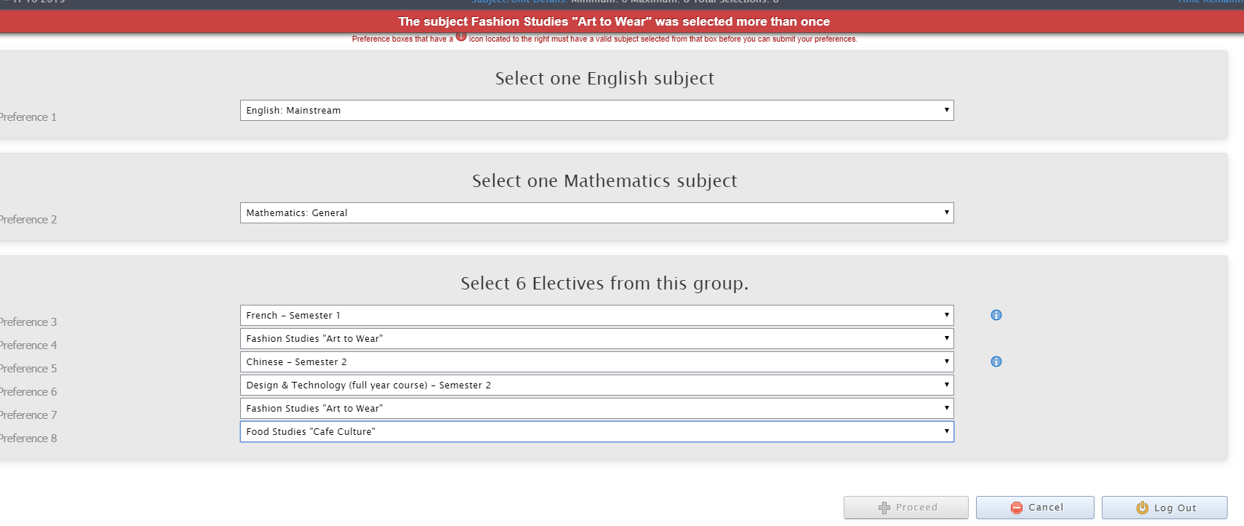 French is a full year subject and will need to be selected for both semesters
Fashion “Art to Wear” has been selected twice
If there are errors, the proceed button will not be available
Challenging Minds, Nurturing Hearts, Building Futures
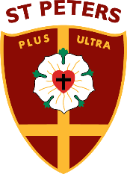 Subject Selection – Year 10 2025
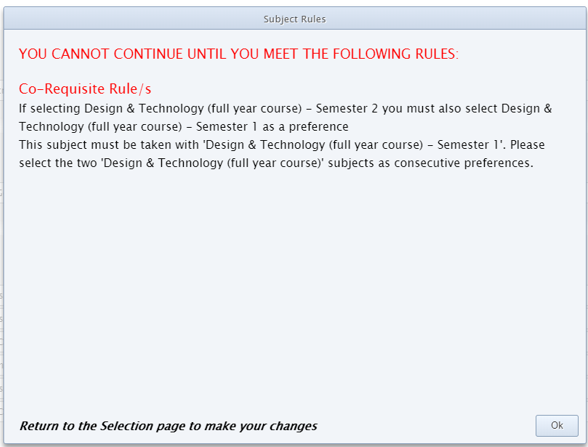 An ALERT pop up 

will notify you if the combination of subjects you select, do not meet co-requisite rules
Challenging Minds, Nurturing Hearts, Building Futures
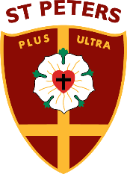 Subject Selection – Year 10 2025
Step 4: Submit valid Preferences
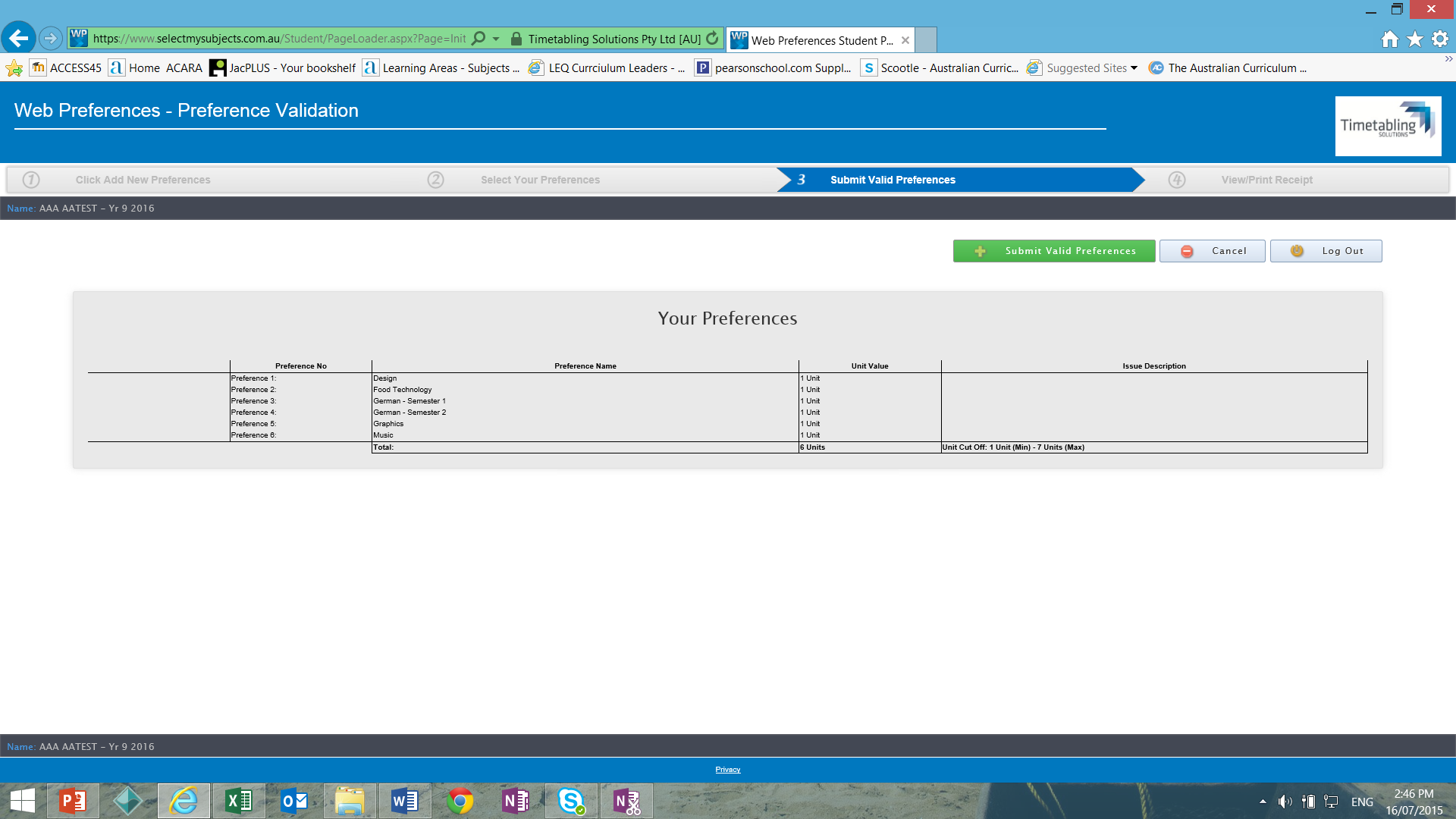 Challenging Minds, Nurturing Hearts, Building Futures
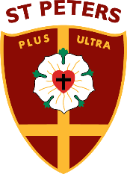 Subject Selection – Year 10 2025
Step 5: View/Save Receipt
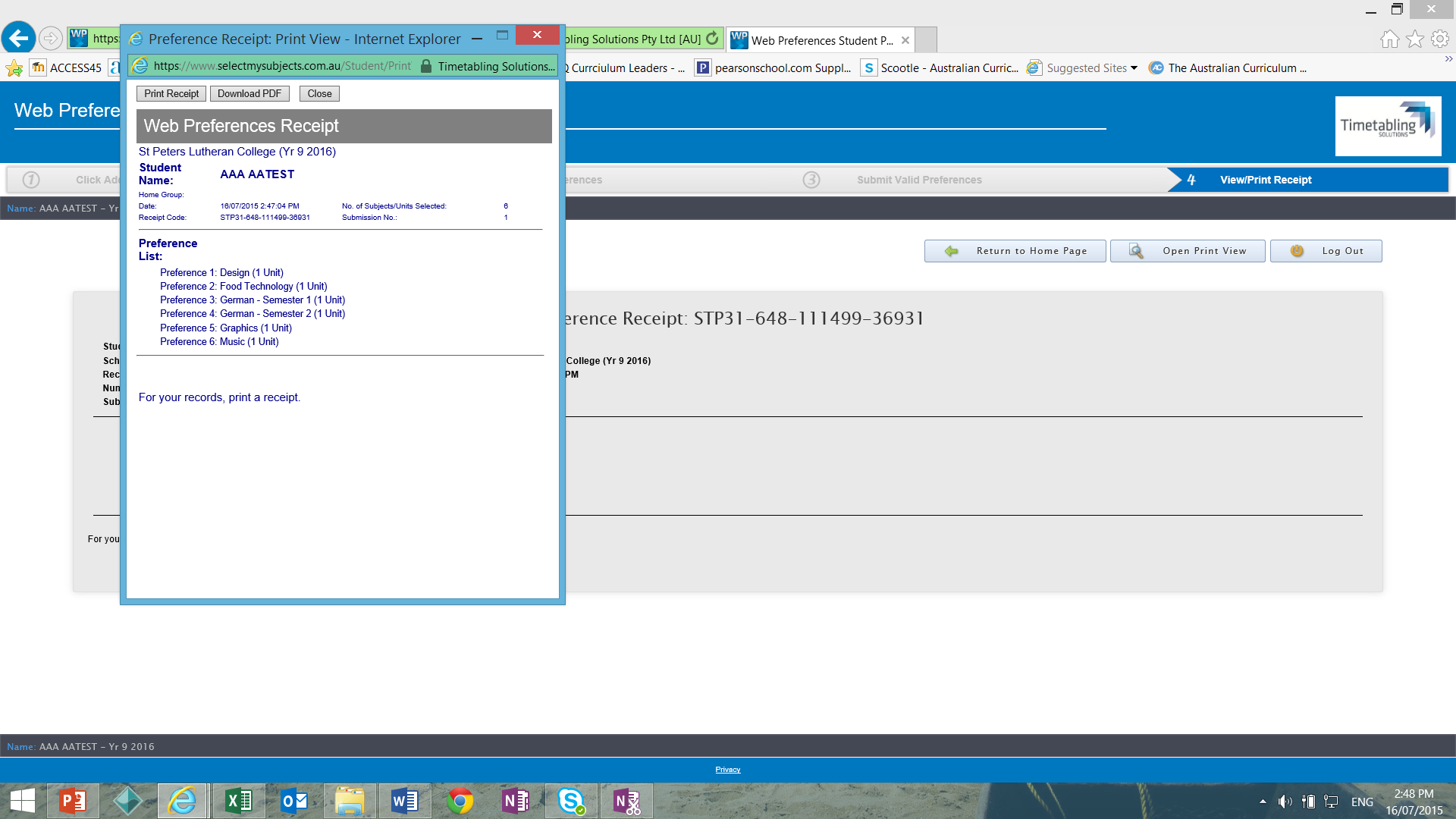 Challenging Minds, Nurturing Hearts, Building Futures
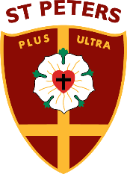 Subject Selection – Year 10 2025
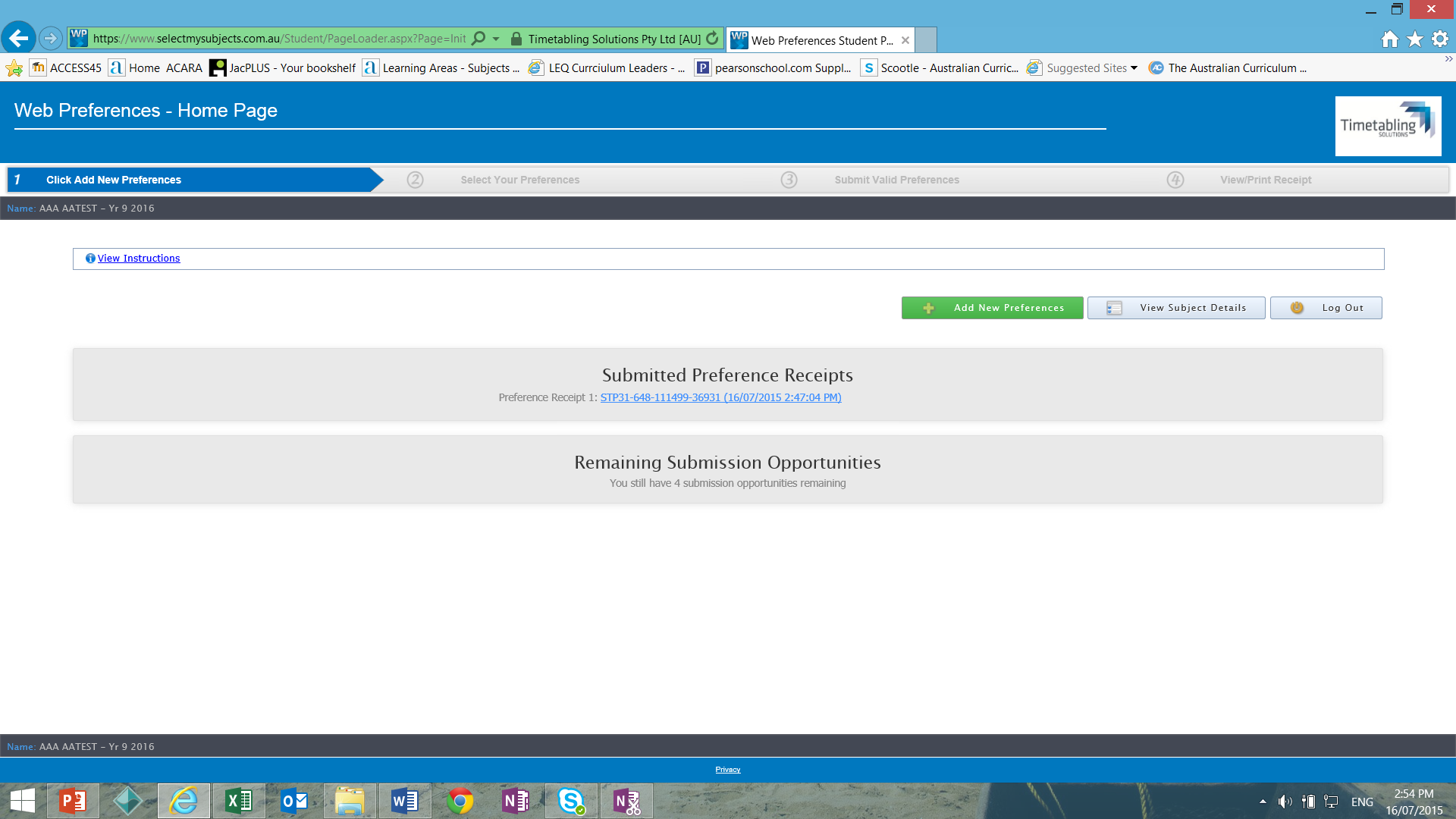 Changing your Preferences:
 
Simply login in and go through the process again. Click Add New Preferences
Challenging Minds, Nurturing Hearts, Building Futures
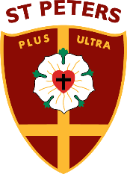 Subject Selection – Year 10 2025
WEB PREFERENCES EMAIL: next week

SUBJECT SELECTION OPENS: Friday, July 26 5pm

SUBJECT SELECTION CLOSES: 

  Monday, August 5 -  9am
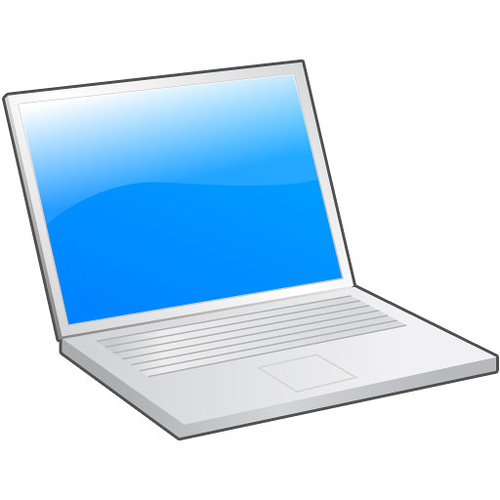 Challenging Minds, Nurturing Hearts, Building Futures
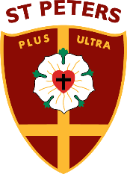 Subject Selection – Year 10 2025
Common Questions


Can a student change subject during the year?

Does a student need to know NOW what pathway they will take?
Challenging Minds, Nurturing Hearts, Building Futures
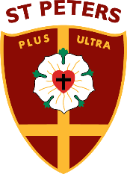 Subject Selection – Year 10 2025
IMPORTANT NOTE: Religion and Ethics
Year 10 – Units 1 & 2

The start of Senior Subjects that can count towards a student’s QCE

Students need to reach a C Standard in each Unit to gain credit towards their QCE
Challenging Minds, Nurturing Hearts, Building Futures
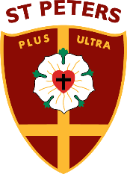 Subject Selection – Year 10 2025
Final Thoughts……
Developing good study habits now

Study time – 10 minutes per year level (e.g. Year 9 students should be about 90 mins per night)

Organisation is vital

Check attitudinal grades, teacher feedback and GPA graphs for trends
BALANCE IS KEY
Challenging Minds, Nurturing Hearts, Building Futures
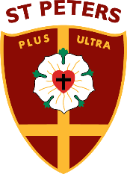 Subject Selection – Year 10 2025
Contact Information – 

Mr Ross Boyle – Head of 7-12 Curriculum (Students)
		r.boyle@stpeters.qld.edu.au

Academic Operations – a.operations@stpeters.qld.edu.au
Challenging Minds, Nurturing Hearts, Building Futures